52st IG meeting
22th November 2019
2.1. Follow-up of infrastructures developments
2.1 TYNDP 2020 & 4th PCI list 2019
*
Public consultation
High Level Decision making body
Draft final 4th PCI list
Regional needs identification
Technical Decision making body
Methodology drafting and publication
Mar - Jun 19
Nov 18 - Mar 19
Feb - May 19
Oct 19
5th Jul 19
Mid-Oct 19
Final 4th PCI list
Public consul.
ACER opinion
NRAs consultation
Project submission
Jan / Feb 20
Jun – Jul 20
Mar- Apr 19
Jul – Sept 19
Nov - Dec 18
Oct/Nov 19 – Mar 20
May 19
May - Aug 19
Spring 18 - Nov 19
Apr 20
Q2/Q3 20
System needs assessment
Practical Implementation Document (PID)
ENTSOs joint scenario development
& Scenario report
Project collection
PS-CBA Fiches
Draft TYNDP report
Final TYNDP report
Jan 20– March 20
4th PCI list
TYNDP 2020
    ENTOSG & EC´s milestones

    Enagas´ milestones

    Final report/list
Infrastructure Report & Maps
System Assessment Report
Gas Quality Outlook
Annexes
Project assessment CBA
2.1 Focus on TYNDP 2020
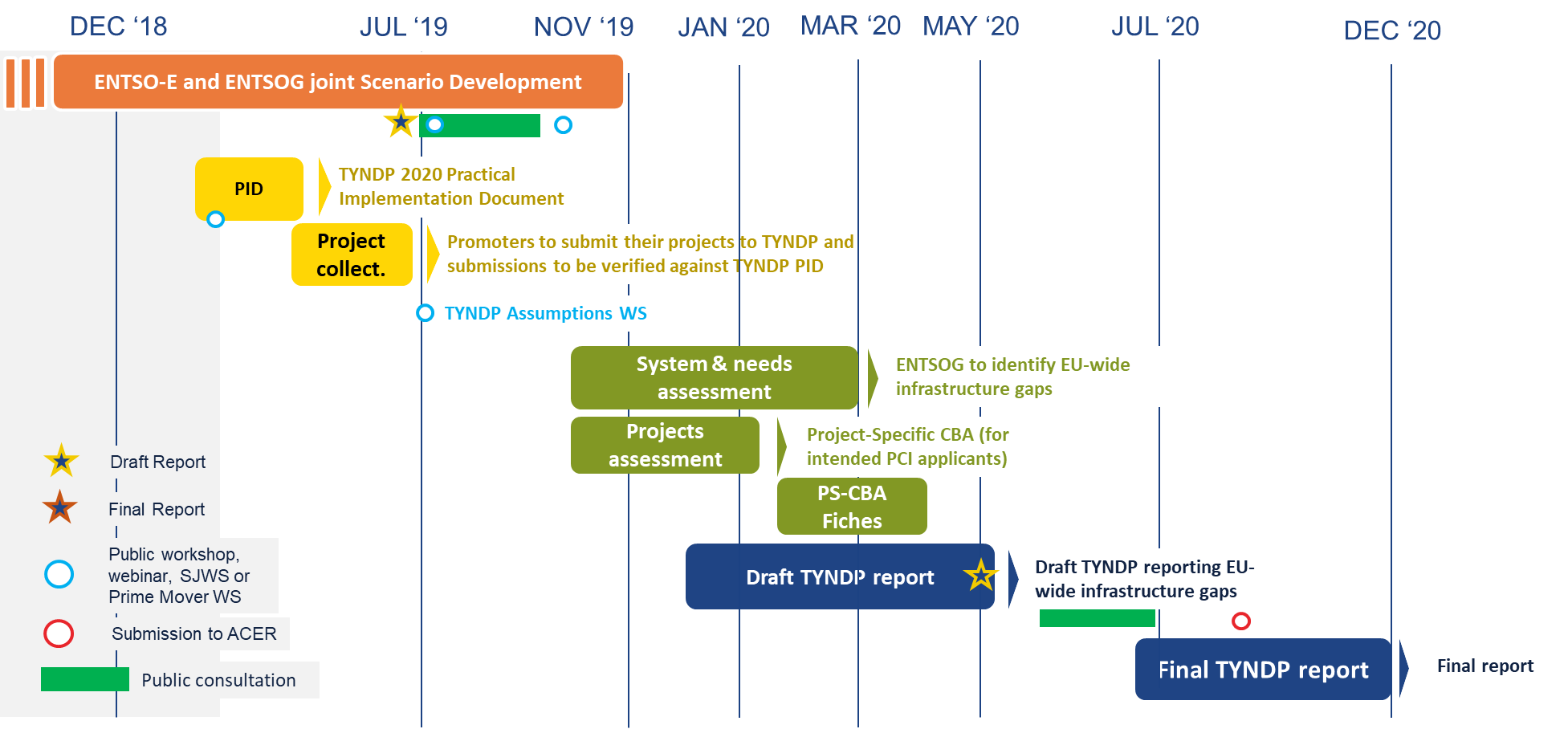 2.1 PCI selection process
Draft PCI list
HLG
Technical Decision making body
Common Decision of CRE and CNMC concerning the STEP
STEP
Investment Request – ACER conclusion
22nd Jan 19
22nd Jun 19
5th Jul 19
31st Oct 19
Tbc
27th Jun 19
Jan/Feb 20
30th Sept 19
The final PCI assessment methodology was published by the EC
ACER Opinion on the draft PCI list
Final PCI list publication (OJEU)
2.2. Report on the use of VIP infrastructures October 16- Sept19:  progress and work calendar
2.2. Report on the use of VIP infrastructures October 16- Sept19:  progress and work calendar
NOV 19
DEC 19
JAN 20
SEPT 19
OCT 19
FEB 20
MAR 20
1st  draft of the report
Completing and checking the 1st draft
Curent status:
Working on the first draft
2nd draft of the report (with Jun19 -Sept19 data)
Intermediate Report (report with Oct16-Jun19 data)
Final Report (report with Oct16-Sept19 data)
3.2 Follow-up gas prices
3.2 Follow-up gas prices
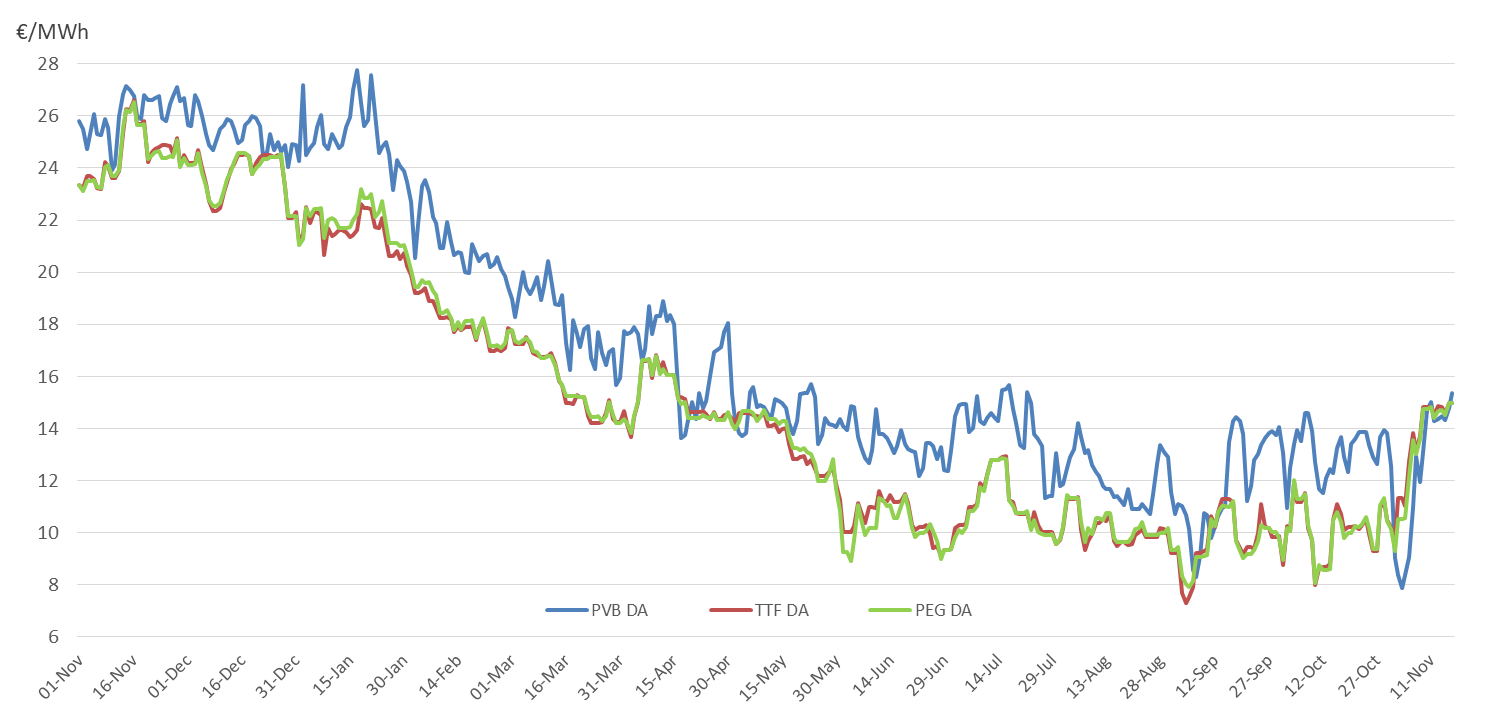 Day-ahead prices France, Spain and The Netherlands
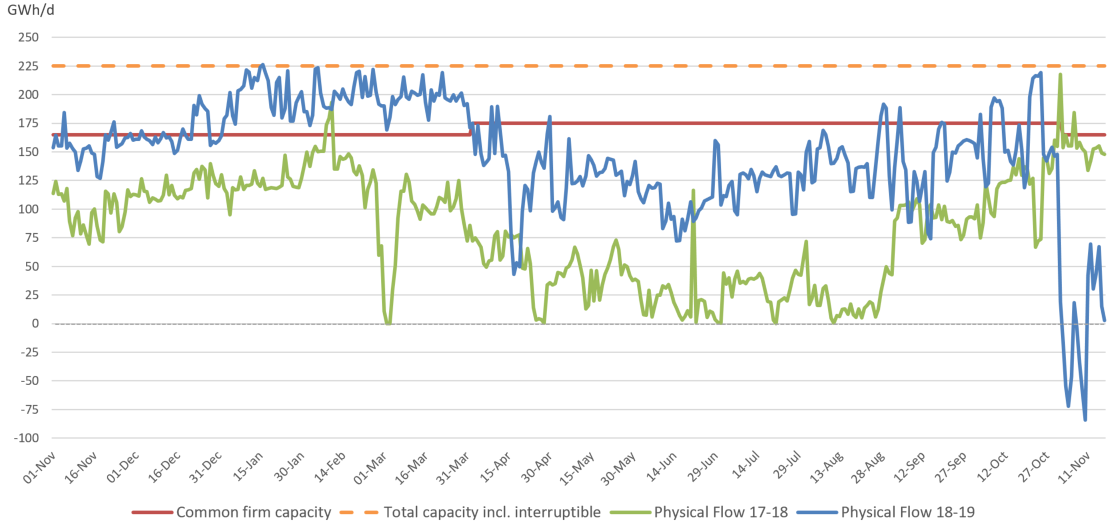 Capacity utilization VIP Pirineos 1st Nov – 11th Nov 17-18 vs 18-19
3.2 Follow-up gas prices
Day-ahead prices France, Spain and The Netherlands
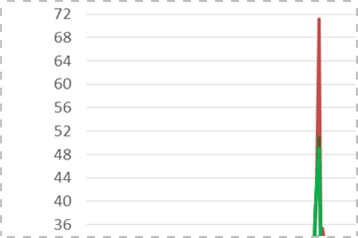 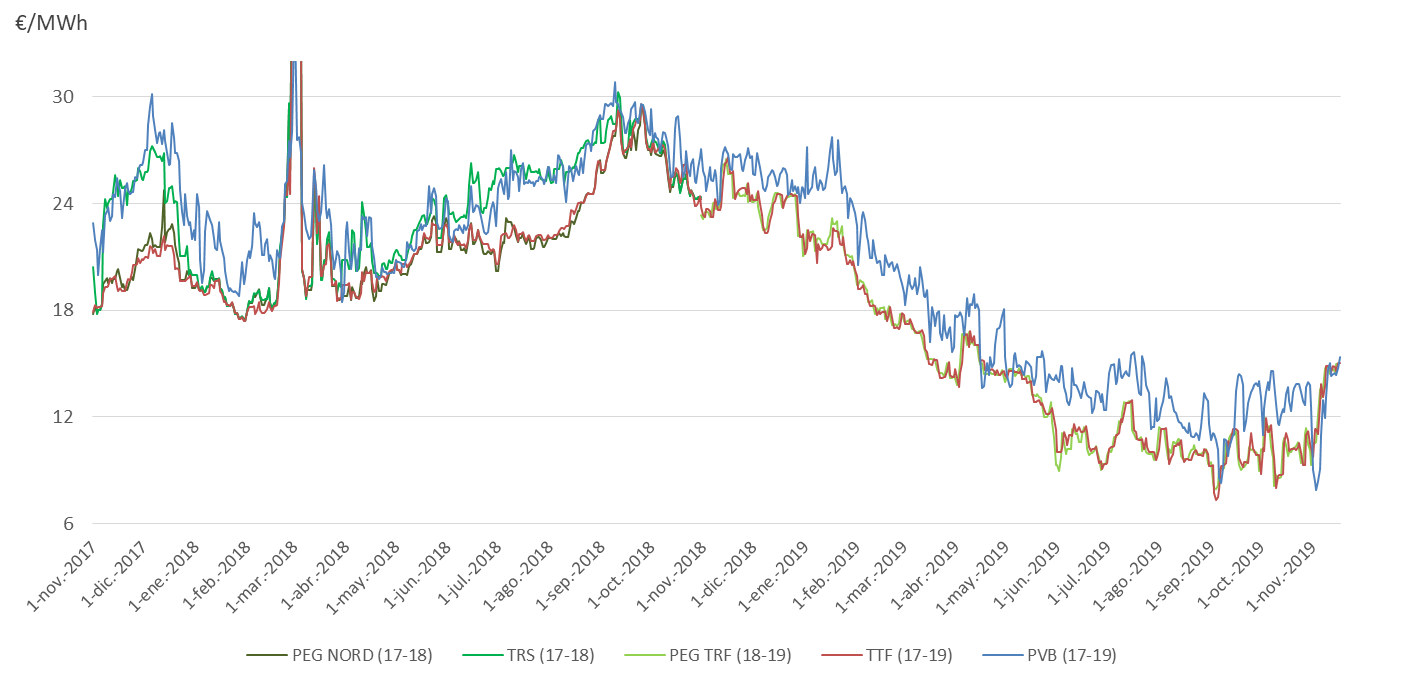 Thank you for your attention!